Telehealth: The Future is Calling
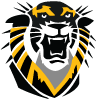 JoEllen Key, RN
Fort Hays State University, Department of Nursing
Introduction:
Mental health patients are a very vulnerable population. Their quality of care greatly affects their day to day life and ability to function within society.  “The importance of follow-up after acute inpatient mental health treatment has been well established, with a lack of attendance at post-discharge appointments being associated with a twofold increase in readmission rate and decreased quality of life” (Brearly, Goodman, Haynes, Mcdermott, & Rowland, 2020).
Methodology
For my review I used the following criteria:
Must pertain to metal health 
Must include nursing or other licensed providers other than doctors. 
Must include hospitalization. 
Not all studies mention patient readmission some evaluate other measures of perceived wellbeing.
Implications for Nursing:
“Registered nurses engaged in tele-nursing continue to use the nursing process to assess, plan, implement, evaluate, and document nursing care” (Abu-Baker, 2020).
Through the use of tele-healthcare nurses are able to care for their patients without the burden that often comes with making it to follow up appointments. Not only does this decrease the cost to the patient it also allows the nurses to complete their work from remote locations if financially appropriate for the facility. 
“Telehealth can provide greater flexibility, allowing healthcare professionals to use their time effectively in administering strong quality care, while, at the same, offer solutions to address the issues of individuals avoiding the use of psychiatric services due to feeling stigmatized” (Özgüç, 2019).
Research Question:
For adults receiving inpatient mental health services, what is the effect of nurse-led telephone follow-up after discharge on hospital readmission compared to no nurse-led telephone follow up.
Results:
Telehealth is still a relatively new process and for many places one that was implemented quickly in the wake of COVID 19. Due to this in my own practice the increase in patients “attending” their appointments has increased drastically. However, according to the articles evaluated for this review the results are widely varied and could use more evaluation as it pertains to the research question. 
 In one study “the frequency of rehospitalization was found to be 23% in the control group while this ratio was 13% in the experimental group…” (Uslu, 2019). 
“…Telepsychiatry has proven effective for the reduction of disease severity in depression, bi-polar depression, post traumatic stress disorder (PTSD), schizophrenia and psychosis” (Koblauch, Reinhardt, Lissau, & Jensen, 2016)
Purpose:
To determine if having telephone follow-up after discharge helps prevent readmission for the mental health patient.
Conceptual Framework:
Peplau’s Interpersonal Relations Theory plays a large role in the nurses ability to form a therapeutic relationship between nurse and patient for as long as is needed to help the patient reach their goals. For this particular group of patients and type of delivery it is important that the nurse and the patient have a good working relationship.
References:
Abu-Baker, R. Z. (2020). Effects Of Tele-Nursing Intervention Among Patients With Schizophrenia: An Evidence Based. International Journal of Medical and Biomedical Studies, 4(2). doi:10.32553/ijmbs.v4i2.906
Brearly, T. W., Goodman, C. S., Haynes, C., Mcdermott, K., & Rowland, J. A. (2020). Improvement of postinpatient psychiatric follow-up for veterans using telehealth. American Journal of Health-System Pharmacy, 77(4), 288-294. doi:10.1093/ajhp/zxz314
Koblauch, H., Reinhardt, S. M., Lissau, W., & Jensen, P. (2016). The effect of telepsychiatric modalities on reduction of readmissions in psychiatric settings: A systematic review. Journal of Telemedicine and Telecare, 24(1), 31-36. doi:10.1177/1357633x16670285
Özgüç, S. (2019). Telepsychiatry. Journal of Psychiatric Nursing. doi:10.14744/phd.2019.37232
Uslu, E. (2019). A Telenursing Parctice For Care of People with Schizophrenia: Telephone Intervention Problem Solving. Journal of Psychiatric Nursing. doi:10.14744/phd.2019.75768